“ NO CONSIDERES EL ESTUDIO COMO UNA OBLIGACIÓN, SINO COMO UNA OPORTUNIDAD PARA PENETRAR EN EL BELLO Y MARAVILLOSO  MUNDO DEL SABER”
Albert Einstein
FUNDACIÓN UNIVERSITARIA AUTÓNOMA DE LAS AMÉRICAS
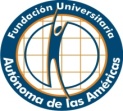 FACULTAD DE CIENCIAS ECONÓMICAS Y EMPRESARIALES
TECNOLOGÍA NEGOCIOS INTERNACIONALES
ECONOMÍA GENERAL
MANUEL FADDUIL ALZATE
VACACIONAL JUNIO-2015
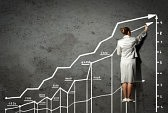 CONCEPTO DE ECONOMÍA
La economía es una ciencia social, la cual describe y analiza como las personas de una sociedad, deciden usar sus recursos escasos para satisfacer sus necesidades y deseos ilimitados.
La economía busca la satisfacción de las necesidades materiales (alimentos, vestido o vivienda) y no materiales (educación, distracción etc.) de una sociedad y obliga a sus miembros a llevar a cabo determinadas actividades productivas. Mediante estas actividades se obtienen los bienes y los servicios que se necesitan, entendiendo por bien o servicio, todo medio capaz de satisfacer una necesidad.
CONCEPTO DE ECONOMÍA
Lo que pretende la Economía, es ofrecer un método para ordenar y establecer las prioridades al momento, de tomar decisiones sobre las necesidades colectivas o individuales que desea satisfacer. La economía es importante para que los empresarios y emprendedores, tomen decisiones de inversión y de financiamiento y aprendan mediante estudios de mercado, a analizar y cuantificar la cantidad producida y el precio al que venderían sus productos.
CONCEPTO DE ECONOMÍA
En un mundo cambiante sólo la investigación propia nos permitirá desarrollar un “producto nuevo” posibilitará incrementar su valor agregado , mediante el registro de una nueva patente o nueva marca ; que posibilitará a la vez no sólo el beneficio individual o empresarial sino el beneficio nacional (tecnología nueva e innovación de las tecnologías existentes)
CONCEPTO DE ECONOMÍA
ECONOMIA:  Estudia cómo las sociedades distribuyen sus recursos escasos para satisfacer las necesidades de los individuos que la componen, a través de la producción de bienes  y servicios.
La economía considera la administración de los recursos escasos, si los recursos fueran abundantes entonces no habría necesidad de la economía
CONCEPTO DE ECONOMÍA
Conceptos complementarios:
Necesidades ilimitadas, crecientes y cambiantes.
Factores productivos: Todo lo necesario para la producción de bienes y servicios que satisfacen las necesidades de los individuos. 
Clasificación tradicional: Tierra, Trabajo y Capital.
3) Escasez: calificación relativa de los recursos, no se poseen tantos como para satisfacer todas las necesidades de los individuos.  Hay que escoger como asignarlos, es decir, debemos renunciar a otros usos alternativos. 
4) Bien: Todo medio que es capaz de satisfacer una necesidad (mercancía).
TIPOS DE ECONOMÍA
Dependiendo de cómo resuelvan los problemas las economías se pueden clasificar en: 
 ECONOMÍAS DE MERCADO:  Los recursos se asignan por la interacción de los agentes quienes guiados por su propio interés se interrelacionan en un mercado y coordinan sus acciones a través de los precios.
 ECONOMÍAS DE PLANIFICACION CENTRAL: Los recursos se asignan por las decisiones que tome una autoridad central.
DISCIPLINAS DE LA ECONOMÍA
MACROECONOMÍA: Estudia la economía como un todo. En general trata temas de interés colectivo (Inflación, Producto Interno Bruto, Desempleo, Déficit Público, Tasas de Cambio, etc.). 
MICROECONOMÍA Estudia el comportamiento de los agentes económicos a nivel individual (Consumidores, Empresas, Gobierno, etc.).
LOS 10 PRINCIPIOS ECONÓMICOS
Estos principios nos ayudan a entender el mundo que nos rodea, a comprender como es que funcionan  las economías de la sociedad, el individuo y del estado.
Los individuos nos enfrentamos   a disyuntivas.
2. El costo de una cosa es aquello a lo que se renuncia para conseguirlo.
LOS 10 PRINCIPIOS ECONÓMICOS
3. Las personas racionales piensan en términos marginales.
4. Los  individuos  responden a los incentivos.
5. El comercio puede mejorar el bienestar de todo el mundo.
6. Los mercados normalmente constituyen  un buen mecanismo para organizar la actividad económica.
LOS 10 PRINCIPIOS ECONÓMICOS
7. Los mercados no siempre funcionan de manera perfecta (fallas de mercado). La intervención del estado puede mejorar los resultados del mercado.
8. El nivel de vida de un país depende de su capacidad para  producir  bienes y servicios.
9. Los precios suben cuando el gobierno imprime demasiado dinero.
10. En el corto plazo la sociedad se enfrenta a la disyuntiva entre la inflación y el desempleo.
LOS PROBLEMAS ECONÓMICOS BÁSICOS
¿Qué bienes hay que producir y en qué cantidad?
¿Con qué métodos de producción se obtienen estos bienes?
 ¿Cómo se distribuyen los bienes producidos entre los individuos que componen la Sociedad? 
¿Es eficiente la producción y la distribución entre la Sociedad?
LOS PROBLEMAS ECONÓMICOS BÁSICOS
5. ¿Se utilizan la totalidad de los recursos de una nación o se desaprovechan algunos?
6. ¿Permanece constante el poder adquisitivo del dinero y del ahorro o es erosionado por la inflación?
7. ¿Crece la capacidad de la economía de producir bienes y servicios o permanece estacionaria?